IMPLICAZIONI  MEDICO LEGALI  IN CHIRURGIA BARIATRICA
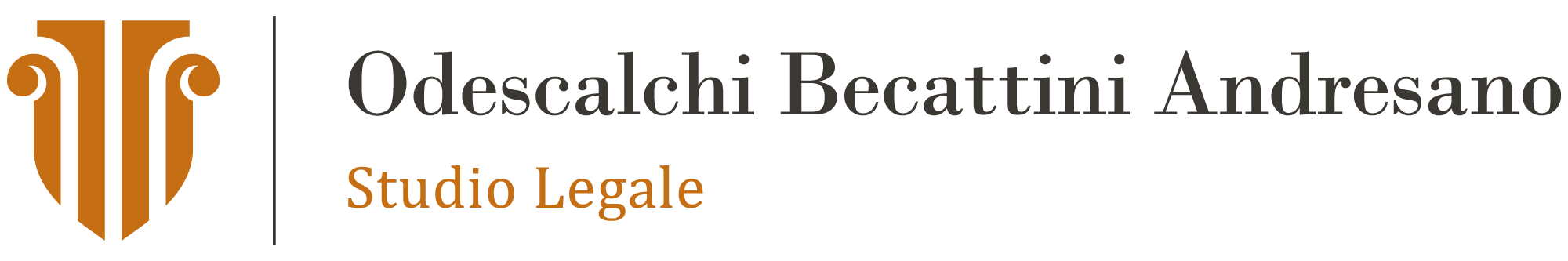 ASPETTI DI VALUTAZIONE MEDICO LEGALE DELLA                  CHIRURGIA BARIATRICA
- FOLLOW UP PREINTERVENTO 

- SCELTA DELL’INTERVENTO 

- PROTOCOLLI UTILIZZATI 

- DOCUMENTAZIONE (CONSENSO INFORMATO SCHEDA TECNICA DIMISSIONI )

- FASE POST OPERATORIA CONTROLLI 

- FORMAZIONE DEI CHIRURGHI BARIATRICI 

- CENTRI ACCREDITATI PER LA CHIRURGIA BARIATRICA
FASE PRECHIRURGICA
ADEGUATEZZA DELLA
 PREPARAZIONE ALL’INTERVENTO
-PERCORSO TERAPEUTICO NUTRIZIONALE          PSICOLOGICO
- ACCERTAMENTI STRUMENTALI   
-INDICAZIONE CORRETTA DELL’INTERVENTO
-SCELTA DELLA TIPOLOGIA DI PROCEDURA CHIRURGICA ADOTTATA
SCELTA CHIRURGICA
Bendaggio gastrico
Sleeve gastrectomy
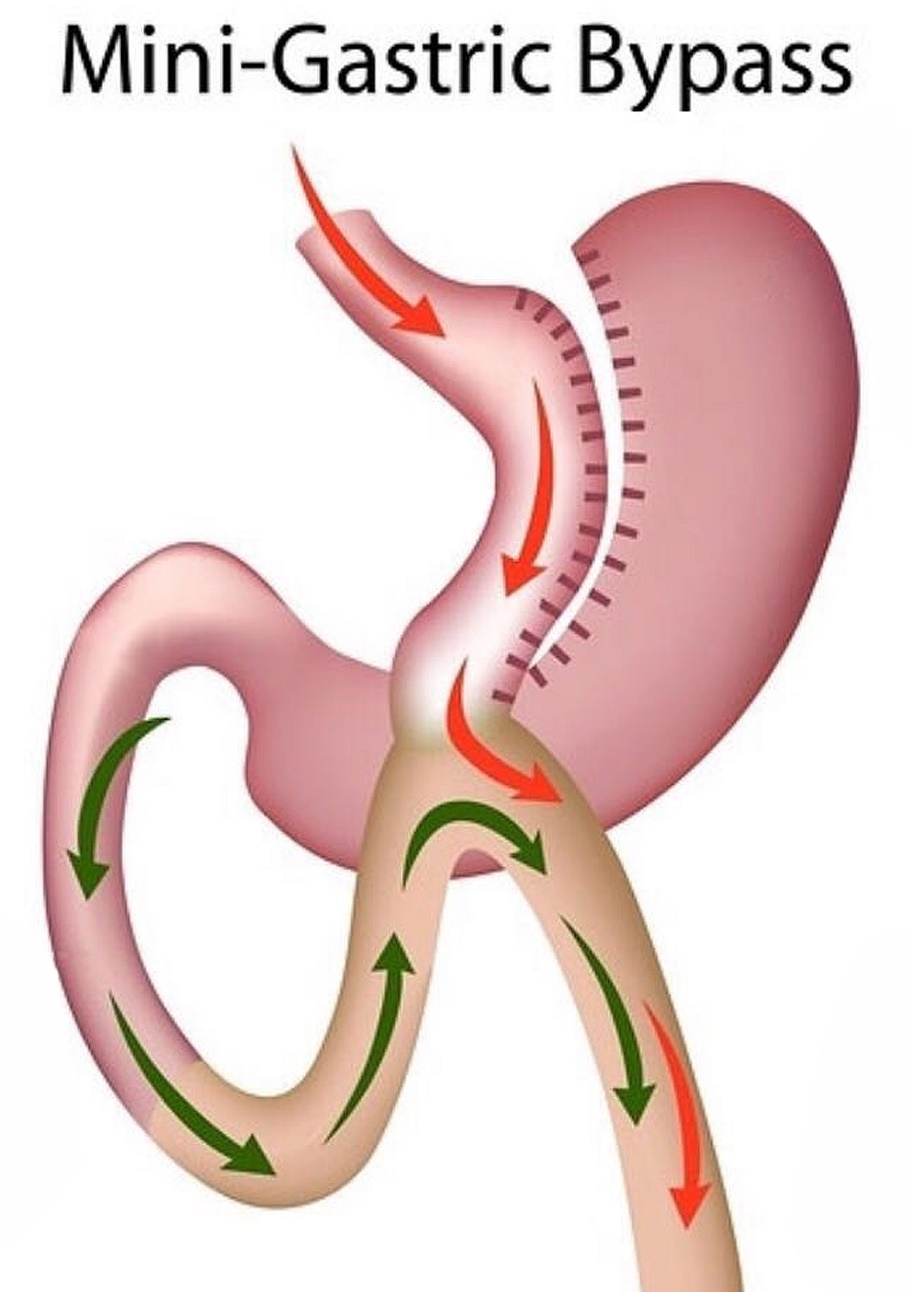 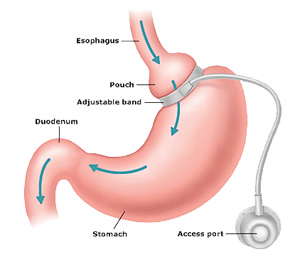 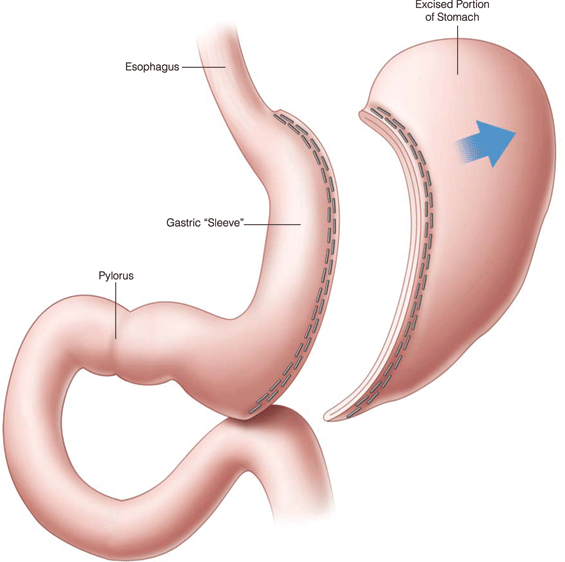 NON VI SONO INDICAZIONI PRECISE


NON VI SONO PROFILI DI COLPA SOLO PER AVER OPTATO PER UN INTERVENTO PIUTTOSTO CHE PER UN ALTRO 

UNICO DATO IN SEDE MEDICO LEGALE CHE RILEVA è: 

SE VI FOSSERO CONTROINDICAZIONI A QUELL’INTERVENTO SPECIFICO
NO
Diversione 
    bilio-pancreatica
By-pass gastrico 
sec. Lesti-Zappa
By-pass gastrico
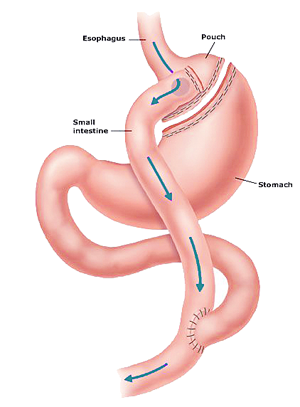 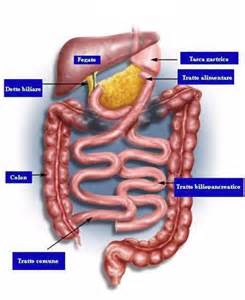 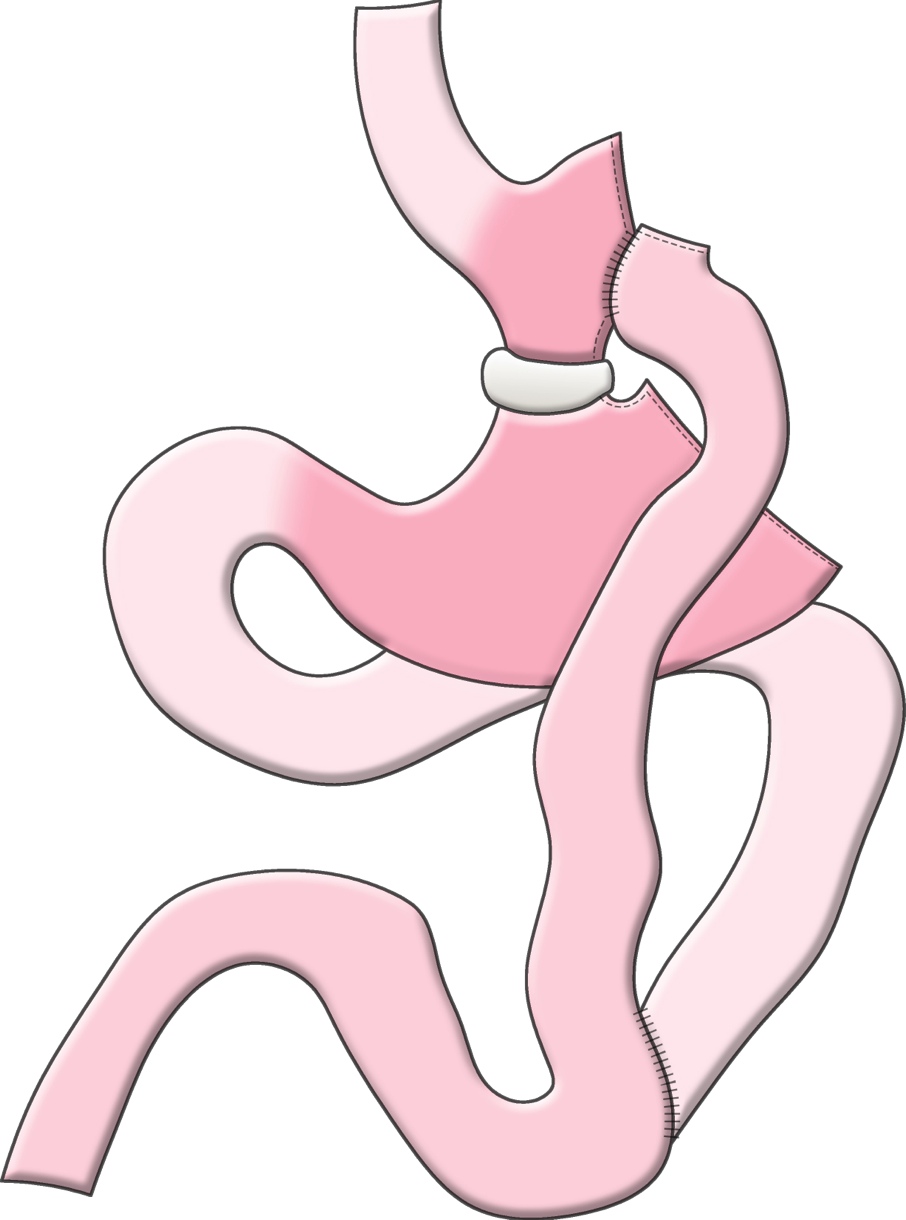 INSUCCESSO DELLA PROCEDURA
CASI DI RICHIESTE DI RISARCIMENTO DANNI FONDATE SULL’INSUCCESSO DELLA PROCEDURA CHIRURGICA (MANCATO CALO PONDERALE,MANCATA SOLUZIONE PATOLOGIA)

IL DANNO NON PUO’ ESSERE RICONOSCIUTO


IL RISULTATO NON PUO’ ESSERE GARANTITO
FASE DELL’INTERVENTO
LA VALUTAZIONE GIURIDICA SULLA CORRETTA ESECUZIONE TECNICA È LA PREMESSA OBBLIGATORIA PER LA VALUTAZIONE DELLA SUSSISTENZA DELLA RESPONSABILITÀ SIA CIVILE CHE PENALE 

REDIGERE CORRETTAMENTE IL REPERTO OPERATORIO
FASE SUCCESSIVA ALL’INTERVENTO
-INDICAZIONI FORNITE AL PAZIENTE IN ORDINE AL COMPORTAMENTO ALIMENTARE

-INDICAZIONI FORNITE AL PAZIENTE IN ORDINE ALLE TERAPIE DA SEGUIRE

-INDICAZIONE IN ORDINE AI CONTROLLI DA EFFETTUARE

-INDICAZIONI IN ORDINE AI CD CAMPANELLI DI ALLARME DA COMUNICARE SUBITO AL MEDICO O ALLA STRUTTURA
PERCORSO FOLLOW UP
UN ARGOMENTO SPESSO UTILIZZATO NELLE RICHIESTE DI RISARCIMENTO O NELLE DENUNCE E’ L’ASSENZA DI UN  PERCORSO DI FOLLOW UP POST OPERATORIO GIA’ DELINEATO COSI’ DA EVITARE EVENTUALI COMPLICANZE O DA RILEVARNE SUBITO LA SUSSISTENZA
ESCLUSIONE DI PROFILI COLPOSI
AVER SEGUITO CORRETTAMENTE  TUTTI GLI STEP SOPRA DESCRITTI 

ESCLUDE PROFILI DI RESPONSABILITA’ COLPOSA (NEGLIGENZA, IMPRUDENZA, IMPERIZIA) RISPETTO ALL’ITER PREVISTO PER LA CHIRURGIA BARIATRICA

RESTA NECESSARIO NATURALMENTE L’ACCERTAMENTO DELL’EVENTUALE CAUSA DELLA RICHIESTA DI RISARCIMENTO
DOCUMENTAZIONE NELLA CHIRURGIA BARIATRICA
-DOCUMENTI CHE ATTESTANO L’ITER MULTIDISCIPLINARE PRE OPERATORIO

-CARTELLA CLINICA

-CONSENSO INFORMATO 

- REPERTO OPERATORIO

-LETTERA DI DIMISSIONI
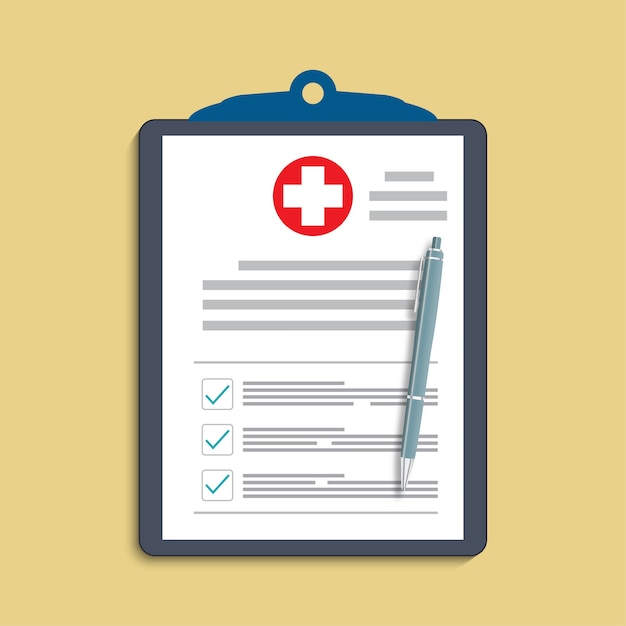 CHIRURGIA BARIATRICA CARTELLA CLINICA
SPECIFICARE GLI ESAMI ESEGUITI E TUTTO L’ITER MULTIDISCIPLINARE CHE HA PORTATO A SCEGLIERE L’INTERVENTO
ADEGUATEZZA DEL FOLLOW UP 
PRE SCELTA INTERVENTO 

LA DESCRIZIONE DELL’INTERVENTO                                     

IL DECORSO POST OPERATORIO 

INDICAZIONE DEGLI ESAMI FATTI DOPO L’INTERVENTO ESITO
CONSENSO INFORMATO
-INFORMAZIONE CHIARA E DETTAGLIATA PRECEDE IL CONSENSO DIAGNOSI PROGNOSI BENEFICI RISCHI DEI TRATTAMENTI DIAGNOSTICI E DEGLI INTERVENTI PROPOSTI 
-FORMA DI ACQUISIZIONE CON I MODI E CON GLI STRUMENTI PIU’ CONSONI ALLE CONDIZIONI  DEL PAZIENTE, DOCUMENTATO IN FORMA SCRITTA
IN BARIATRICA DEVE PREVEDERE  ELEMENTI IN PIU’ 
 -LA SPIEGAZIONE DELLA POSSIBILE MODIFICA INTERVENTO IN CORSO DI ESECUZIONE
non vi è colpa per aver optato per un intervento anziche un altro ma si puo’ eccepire la violazione del consenso se il diverso intervento non era spiegato e previsto  come ipotesi 
-LA SPIEGAZIONE DELLA SINTOMATOLOGIA CHE PUO’ INDICARE L’INSORGENZA DI UNA COMPLICANZA
REFERTO
LA DESCRIZIONE DELL’ATTO OPERATORIO DEVE ESSERE REDATTA  IN MODO ACCURATO E CONFORME A QUANTO AVVENUTO


AL FINE DI UN EVENTUALE DIFESA IN CORSO DI CONTEZIOSO
LETTERA DI DIMISSIONI
-CENTRALINO DEDICATO 
-TELEFONATA DI CONTROLLO 
-DATE DI CONTROLLI E VISITE PRESSO LA STRUTTURA DOVE SI E’STATI OPERATI  

AGGIUNGO 
                                                    
                                                       SINTOMATOLOGIA ALLARMANTE
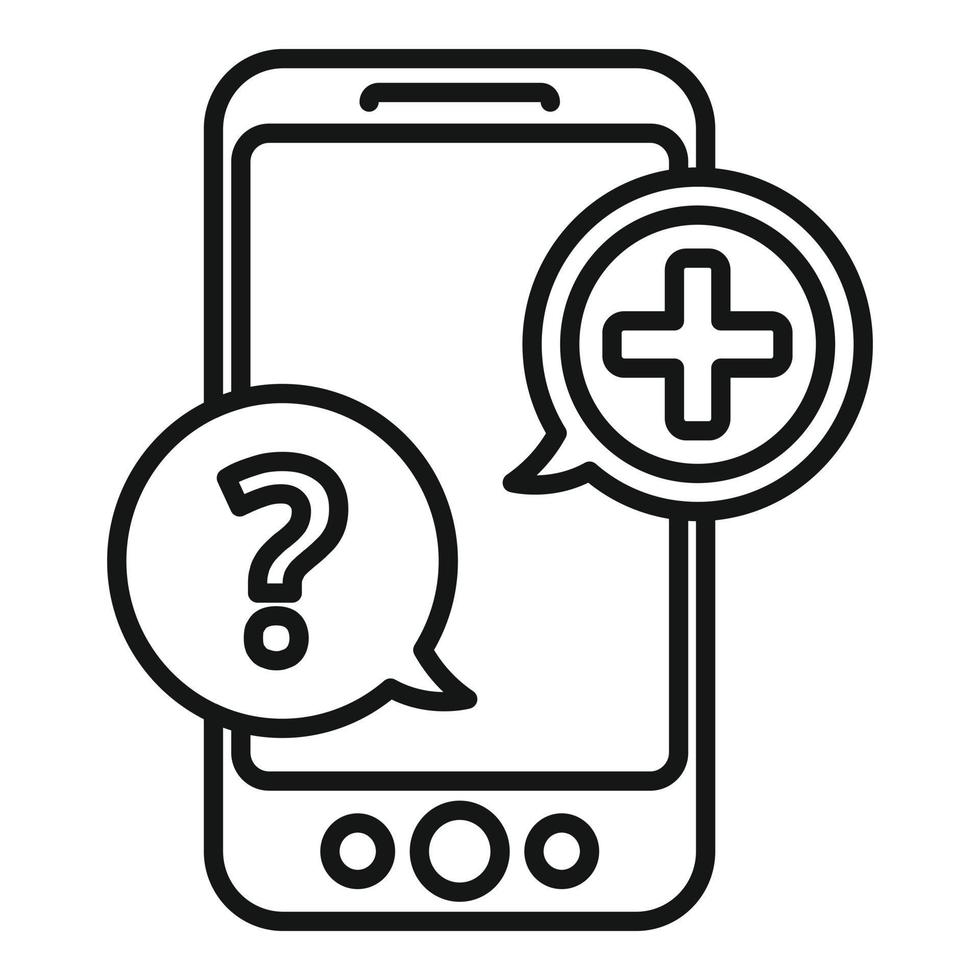 CASO
LETTERA DIMISSIONI CON INDICAZIONE DI UN CENTRALINO MA NON DELLA SINTOMATOLOGIA 

CONSENSO INFORMATO CON INDICAZIONE DELLE COMPLICANZE E DELLA SINTOMATOLOGIA
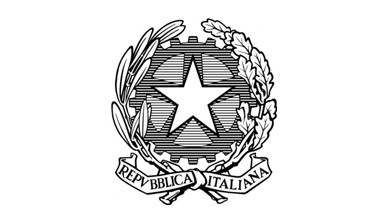 CRITICITA’ DEI   CHIRURGHI BARIATRICI
FORMAZIONE UNIVERSITARIA E PROFESSIONALE DEI CHIRURGHI BARIATRICI


STRUTTURE CERTIFICATE PER LA CHIRURGIA BARIATRICA (AMERICAN SOCIETY OF BARIATRIC HA PREVISTO CERTIFICATI DI ECCELLENZA A DETERMINATE CONDIZIONI ES NUMERO INTERVENTI, RISULTATI POST INTERVENTO, IMPEGNO MULTIDISCIPLINARE )

PREDISPOSIZIONE DI PROTOCOLLI DA SEGUIRE POST INTERVENTO
MOTIVI DI CAUSA IN CHIRURGIA BARIATRICA
-SCREENING DEI PAZIENTI 
-TARDIVO RICONOSCIMENTO DELL’INSORGENZA DI UNA COMPLICANZA
-ERRORI NELL’ESECUZIONE INTERVENTO (MINIMA PARTE)
-MANCATO RISULTATO INTERVENTO (PERDITA DI PESO, RISOLUZIONE PATOLOGIE)
CONCLUSIONI
LE CAUSE CIVILI E PENALI IN CHIRURGIA BARIATRICA TROVANO COME SPUNTO E FONDAMENTO NEI MOMENTI ESSENZIALI DELLA PROCEDURA 

PREPARAZIONE PRE OPERATORIA 
SCELTA DELL’INTERVENTO 
ESECUZIONE DELL’INTERVENTO 
FOLLOW UP POST OPERATORIO 
PRECOCE INDIVIDUAZIONE COMPLICANZA 
CORRETTA DIAGNOSI E TRATTAMENTO
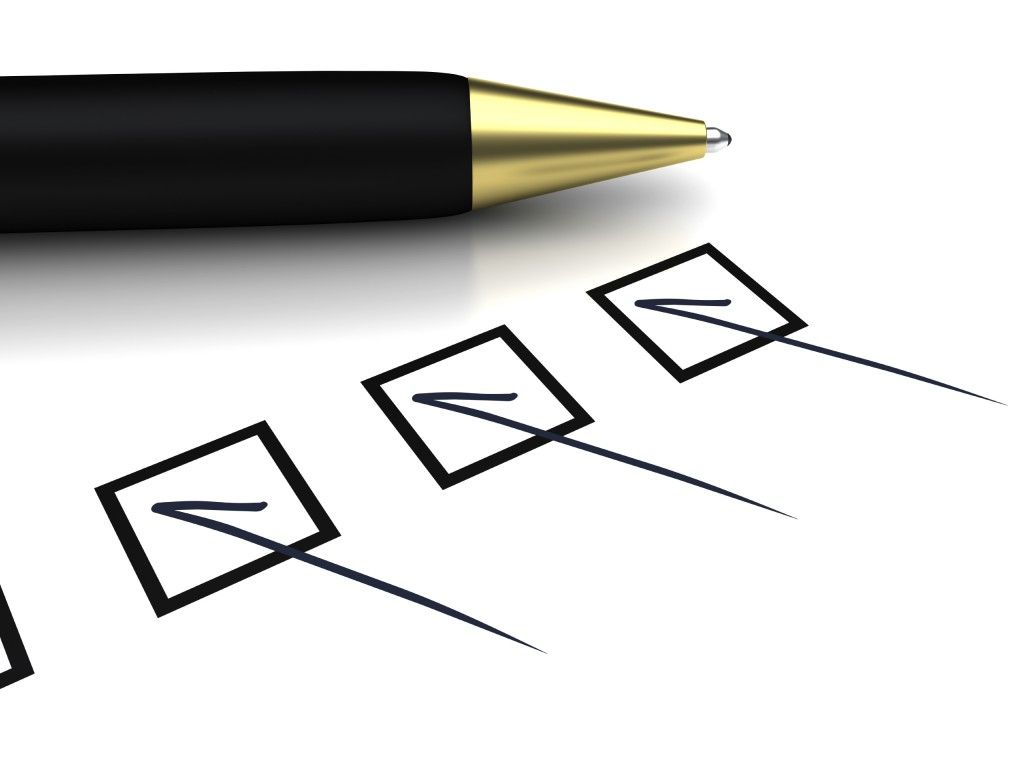 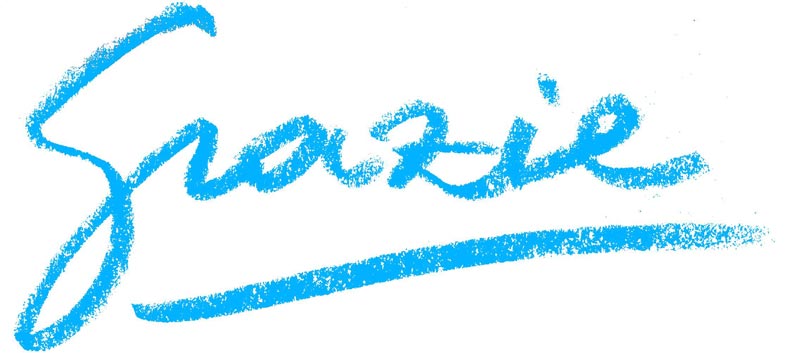